TÜRKİYE VOLEYBOL FEDERASYONU
MÜSABAKA  VE ANTRENMAN ANALİZİ
Mehmet Görkem İşgüzar
1
MÜSABAKA  ANALİZİ
                   Bir müsabakada kendi takımınızın ya da rakip takımın performansını etkileyen tüm faktörlerin , somut ölçüt başlıkları altında gelişmiş teknolojik araçlar yardımı ile ortaya konularak  verilerin toplanması ve elde edilen verilerin objektif değerlendirme teknikleri ile  işlenmesi , uzman görüşlerin ortalamasından çıkan bilgilerle yorumlandıktan sonra her iki kaynaktan gelen bilgilerle verilerin birlikte değerlendirilmesi ve sonuçlandırılmasıdır.
2
Günümüz  modern voleybolunda  oyun analizi takımların taktiklerini belirlerken kullandıkları en önemli araçlardan biridir. Oyun analizi gerek antrenörlerin kendi oyuncularının performanslarını belirlemelerinde gerekse rakip takımın teknik ve taktik özelliklerini belirlemelerinde ve  bu yönde taktik anlayışları geliştirmelerinde en büyük yardımcı araçtır.
3
[Speaker Notes: İpucu: Konuşmacı notlarınızı buraya ekleyin.]
Oyun analiziyle; oyuncuların ve takımın, maç sırasındaki performansı üzerinde objektif veri ve özel bilgiler sağlayabilirsiniz.Bu veriler yarışmanın incelenmesi için gereken ön bilgilerdir.
4
MÜSABAKA ANALİZİNİN HEDEFLERİ
Oyunun strateji ve sistemlerinin değerlendirilmesi.

Maç sırasında takımın koçluğu.

Çalışmaların planlanması ve ayarlanması.

Rakip takımın gözlenmesi.

Medya için bilgi.
5
Performans Tanısı
Ölçemediğiniz bir şeyi yönetemezsiniz !

Peter Ferdinand  Drucker
6
Performans Tanısı
Objektif  ölçümler, değerlendirmeler ve yorumlarla yapılan performans analizi üst düzey takımların  bilimsel antrenmanı için vazgeçilmezdir.’’Performans tanısının görevi uygun performans faktörlerini  ve de maçta belirleyici olan performans faktörlerini bulmak  ve bu faktörlerin kontrol edilmesi için uygun yöntemleri ayrıntılı olarak hazırlamaktır.Oyuncunun ve takımın mevcut performansı hakkında  doğruluğu kanıtlanmış ve mümkün  olduğunca objektif bilgi ve veriler ‘’yetenek’’ keşfi için olduğu kadar sistematik antrenman ve müsabaka hazırlığı için de  ön koşuldur.
7
Performans tanısına şu şekilde ulaşılabilir: Antrenmanda performans testleriyle, özel labaratuvar testleriyle, Müsabakada, müsabaka analizleriyle .
8
Analiz Yöntemleri
9
1-Serbest Gözlem ve Değerlendirme
Bir veya birkaç gözlemci maçı seyreder ve takım(lar)ın ve oyuncuların performansını değerlendirir.Belirli konular hakkında notlar alırlar ve gözlemlerini hazır forma kaydederler.
10
[Speaker Notes: İpucu: Konuşmacı notlarınızı buraya ekleyin.]
Serbest Gözlem Değerlendirme Formu Örneği
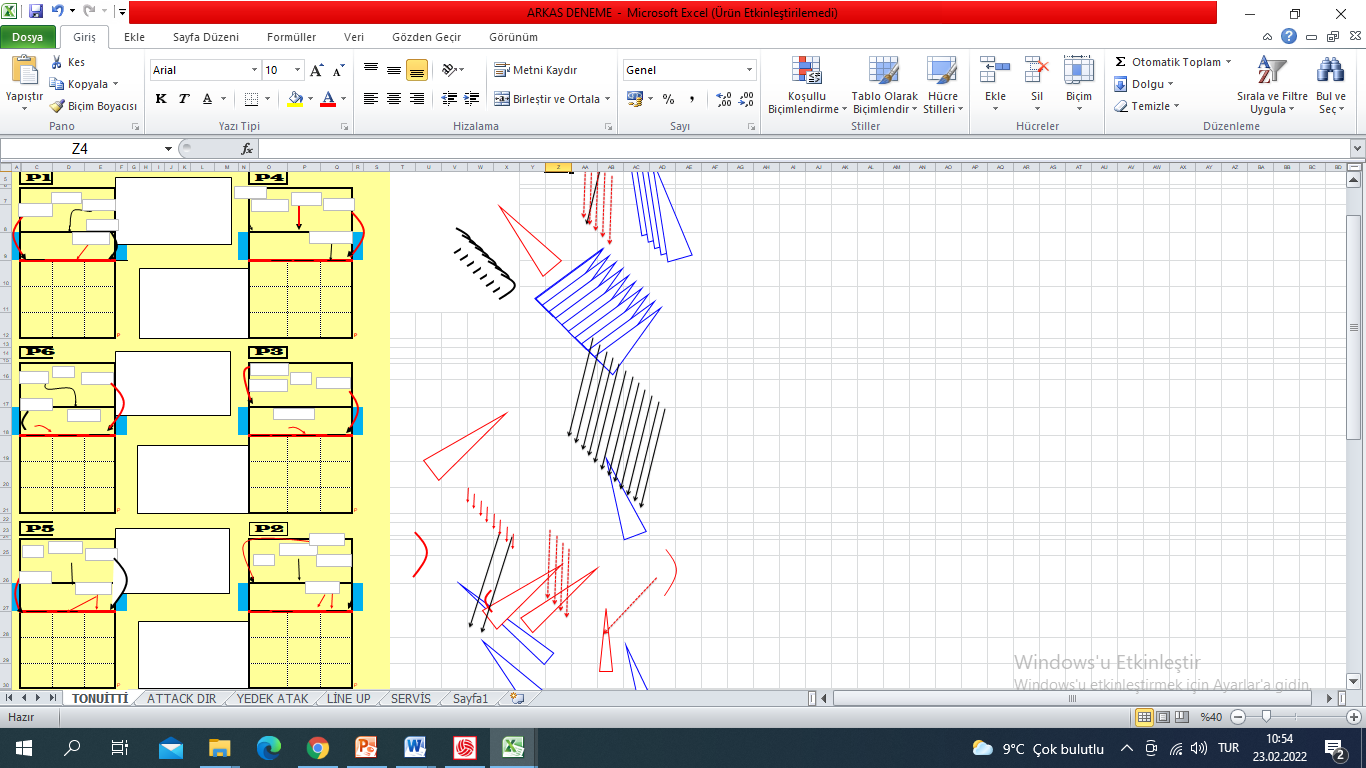 11
Serbest Gözlem Değerlendirme Formu Örneği
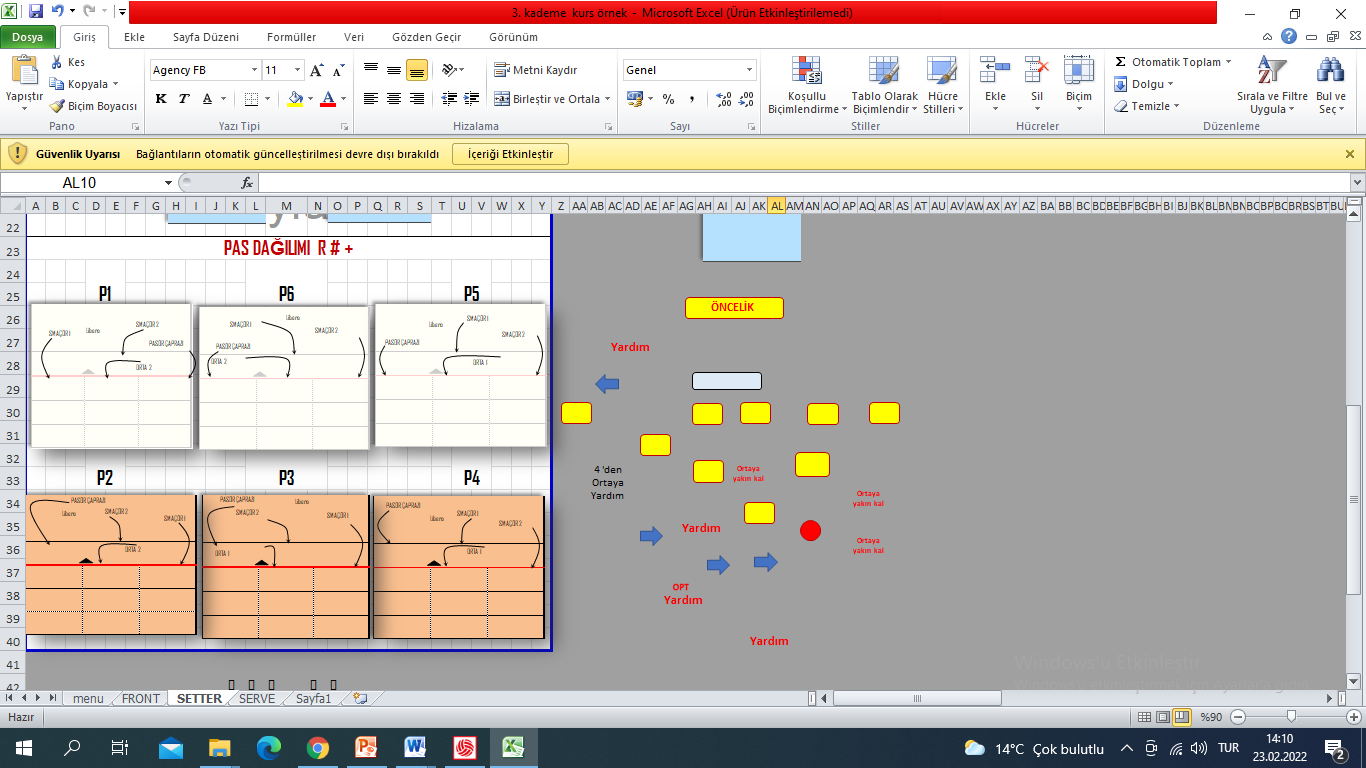 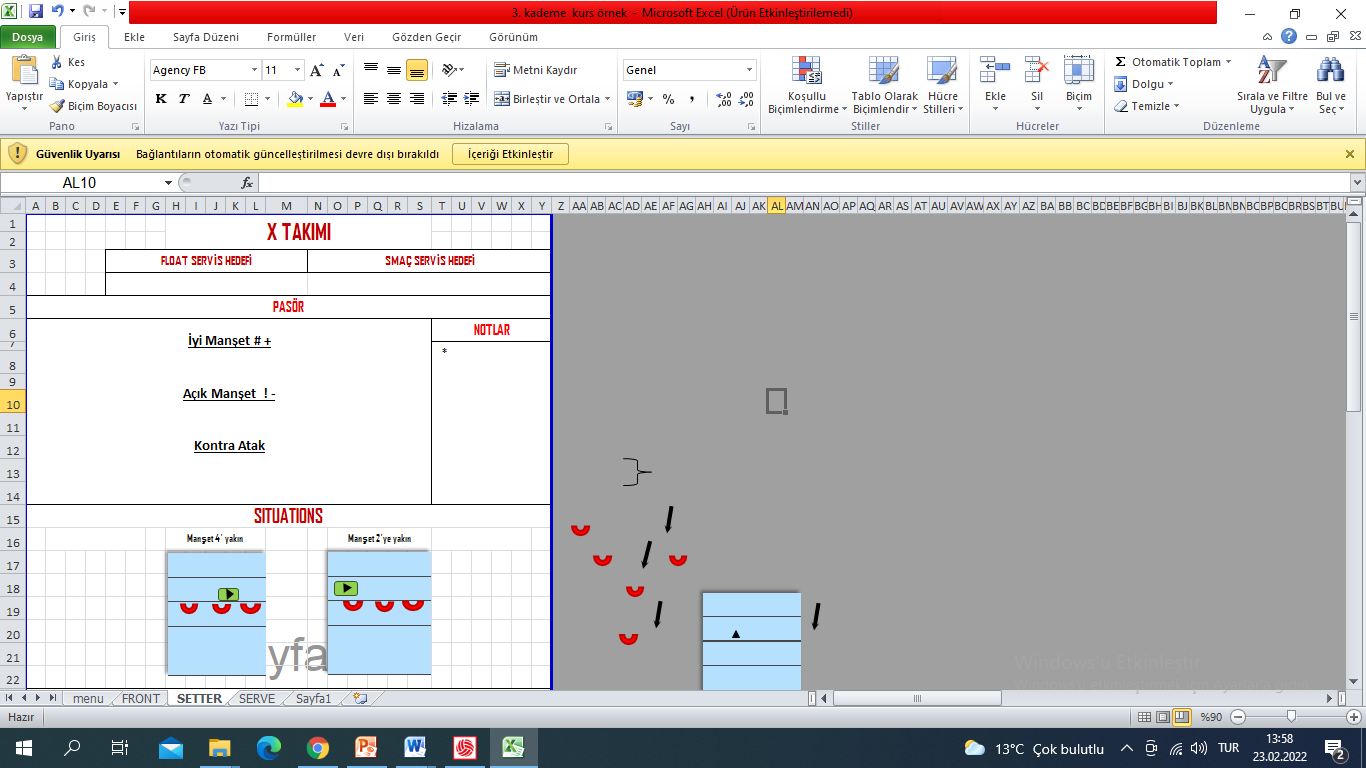 12
2-Grafik Yöntemi
Grafiksel gözlem temel olarak taktik analiz ve istatistik için kullanılır : Oyuncuların pozisyonlarının ve  hareketlerinin, hücum ve savunma kalıplarının, oyun akışının, smaç ve servis doğrultularının gözlemlenmesi ve değerlendirilmesi ya da belirli bir müsabaka periyodunda oyuncuların ve  takımın performansının grafiğe  dökülüp gözlenmesi  gibi.
13
Grafik Yöntemi Örneği
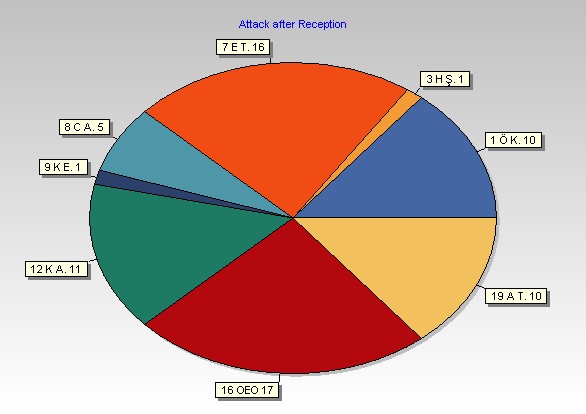 14
Grafik Yöntemi Örneği
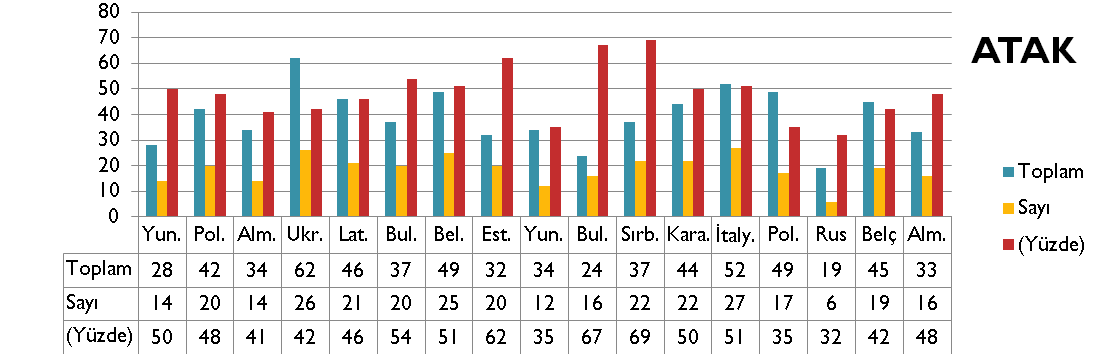 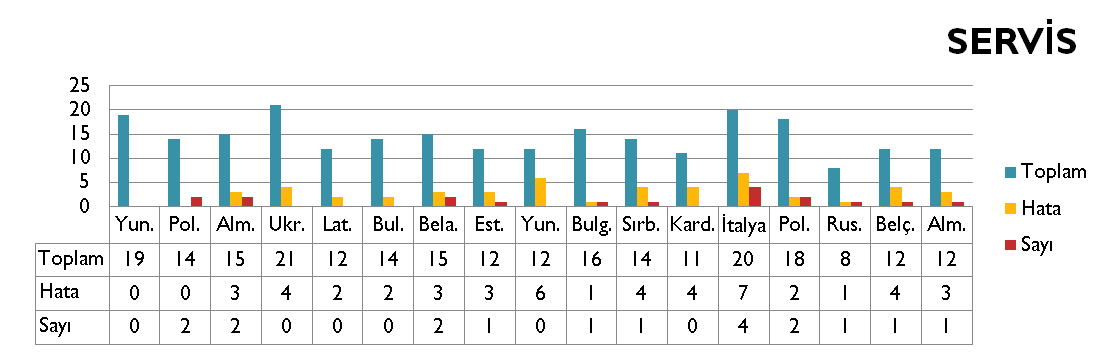 15
Grafik Yöntemi Örneği
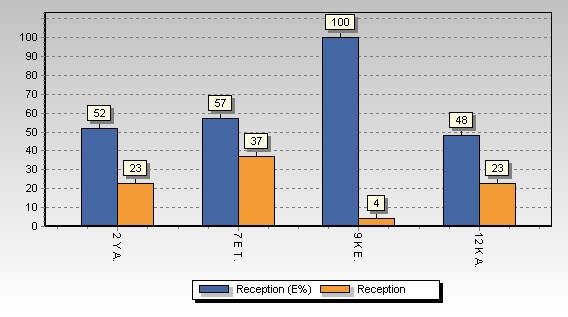 16
3-Video Fotoğraf veya Film Kayıtları
Bu metodlar, pahalı cihazlar ve değerlendirme için çok zaman gerektirir. Bununla birlikte çok etkili ve bilgi vericidir.Özellikle teknik taktik  analiz ve gözlemde yaralıdır.
	Video analizi ancak kayıtlar iyi düzenlenmişse ve kısaysa değerlidir.
17
4-Birleştirilmiş Yöntemler
En çok kullanılan yöntemler iki hatta daha fazla yöntemin birleştirilmesiyle oluşturulan yöntemlerdir. Yöntemlerin birleştirilmesi maç analizinde en iyi sonuçları verir.
18
[Speaker Notes: İpucu: Konuşmacı notlarınızı buraya ekleyin.]
Antrenman ve müsabaka analizlerini destekleyen en ileri ve etkili yöntem , video ve bilgisayarın ‘’online’’ olarak birleştirilmesidir.Bu yöntem alıştırmanın ve müsabakanın hemen sonrasında istatistiksel sonuçların , ilgili video kayıtları ile beraber gösterilmesini sağlar
      
       Hareketlerin uygulama aşamasında doğru teknik ile yapılıp yapılmadığının sporcuya gösterilmesi ve sporcunun da doğrularını ve yanlışlarını görmesi ayrıca geri bildirimlerin verilmesi tekniğin hatadan arınmasını sağlayacaktır.
19
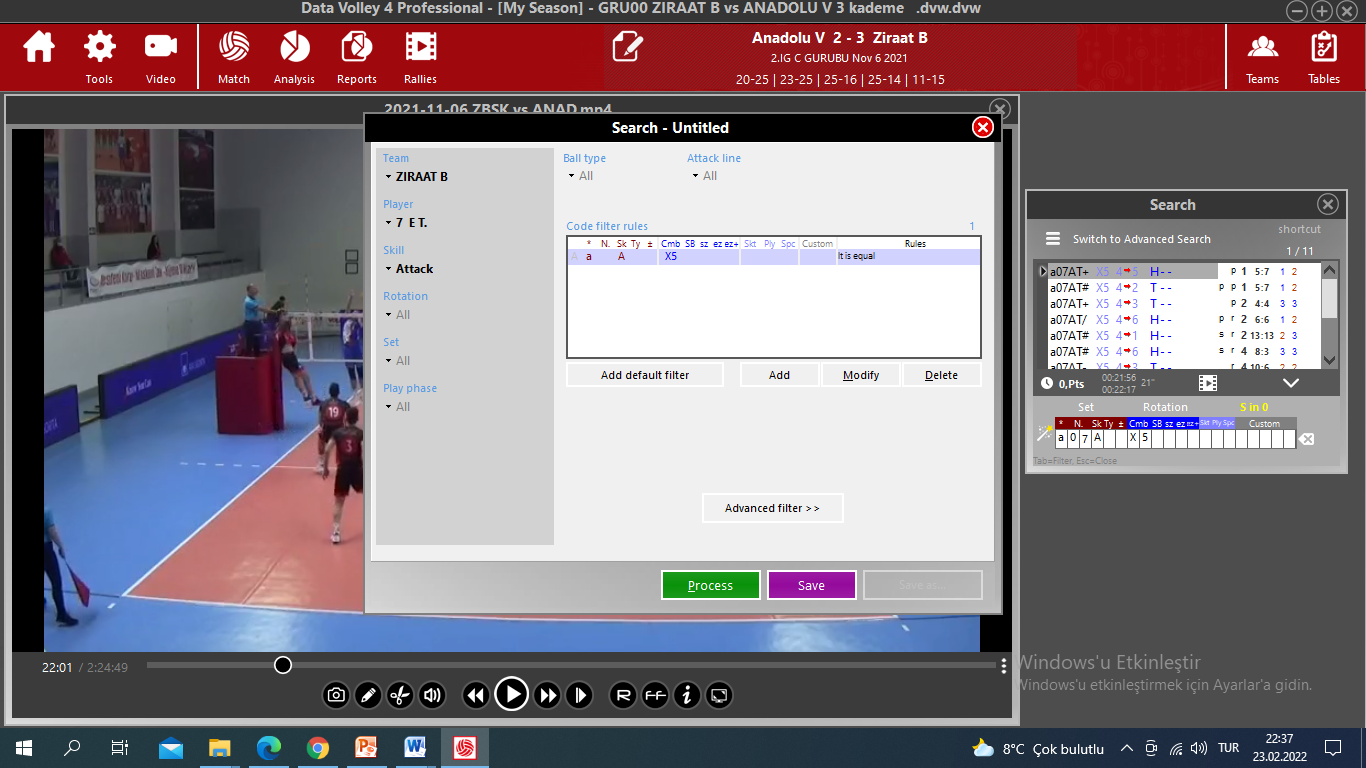 20
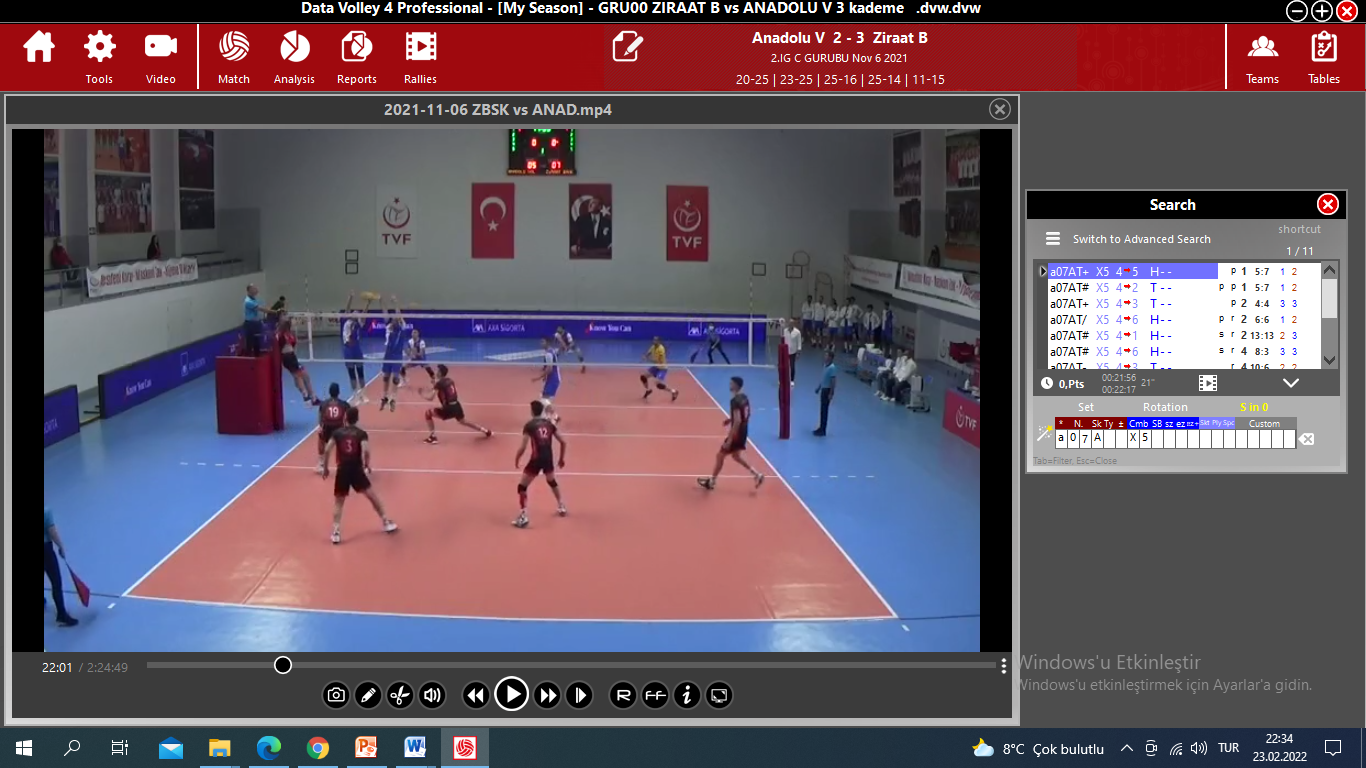 21
5-İstatistiksel Müsabaka Analizi
İstatistiksel maç analizi önemli bir yöntemdir ve maçlarda oyuncuların ve takımların performans faktörleri hakkında veri elde etmek amacıyla hemen hemen bütün üst düzey takımlar tarafından kullanılır. Verileri toplamak, kaydetmek, işlemek ve yorumlamak için istatistiksel maç analizinin birçok yöntemi vardır. Bu yöntemin çoğu aşağıdaki prosedürü temel almaktadır:
22
5-İstatistiksel Müsabaka Analizi
Sübjektif olasılık, kişilerin deneyimlerine, inançlarına ve içinde bulundukları koşullara göre, tamamen bireysel kararlarıyla yarattıkları olasılıkları ifade eder. İnsanlar arasında farklılıklar gösterir yani değişkendir.

Objektif olasılık, sübjektif olasılık gibi kişiden kişiye değişmez. Olasılık kuramı gereği, belirli bir olay için, belirli koşullar altında tek bir olasılık değeri vardır ve bu değer herkes için aynıdır.

                                     İstatistik, objektif yani nesnel olasılık ile ilgilenir.
23
İstatistiksel Müsabaka Analizi Prosedürü
1-Becerilerin sınıflandırılması.
      (Atak, Blok , Servis … )
2-Becerilerin  kalitesinin  değerlendirilmesi ve derecelendirilmesi. 
     ( Mükemmel , İyi , Kötü ….)
3-Sembollerin ve kısaltmaların kullanılması.
( # ,+ , - … )
4-Verilerin işlenmesi.
5-İşlenen verilerin analizi.
6-Grafik ve tablolarla sonuçların görselleştirilmesi
7-Son raporun düzenlenmesi ve yazılması.
8-Sonuçların yorumlanması.
24
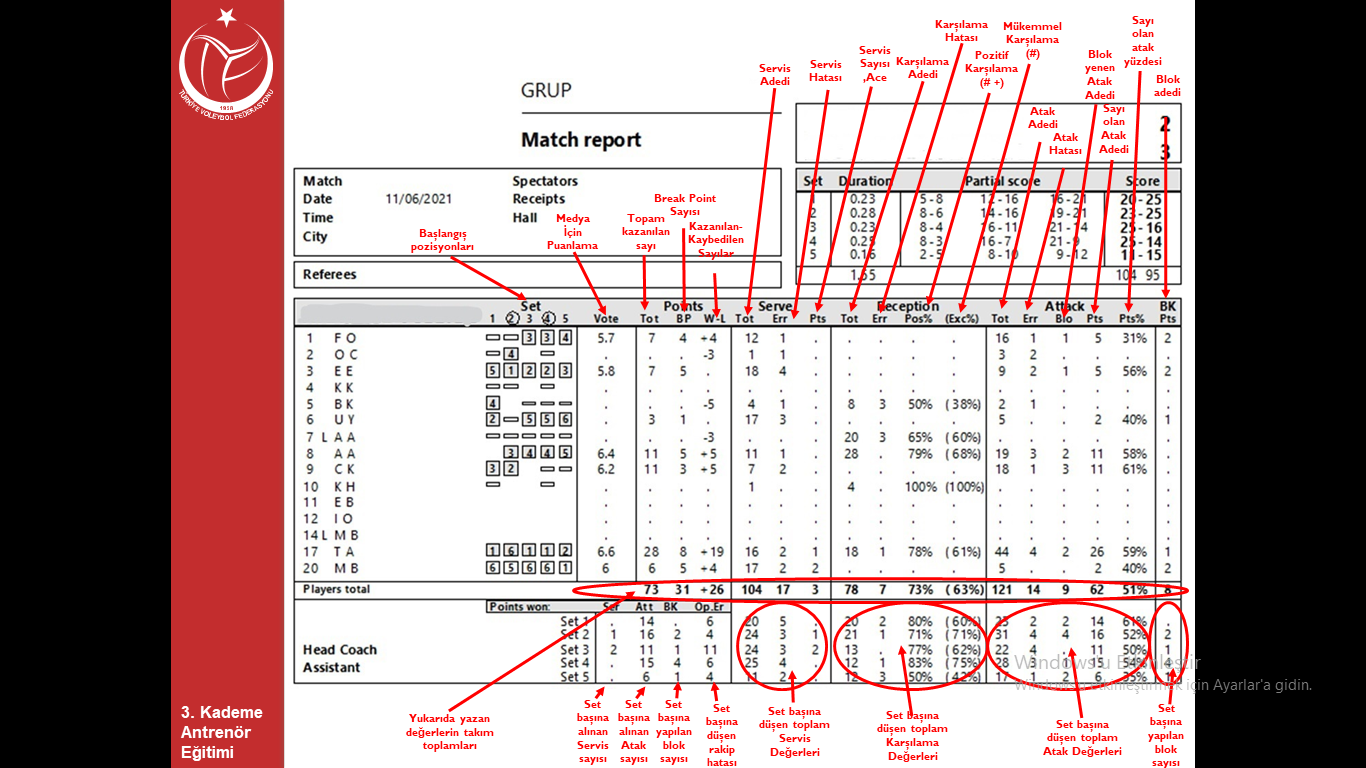 25
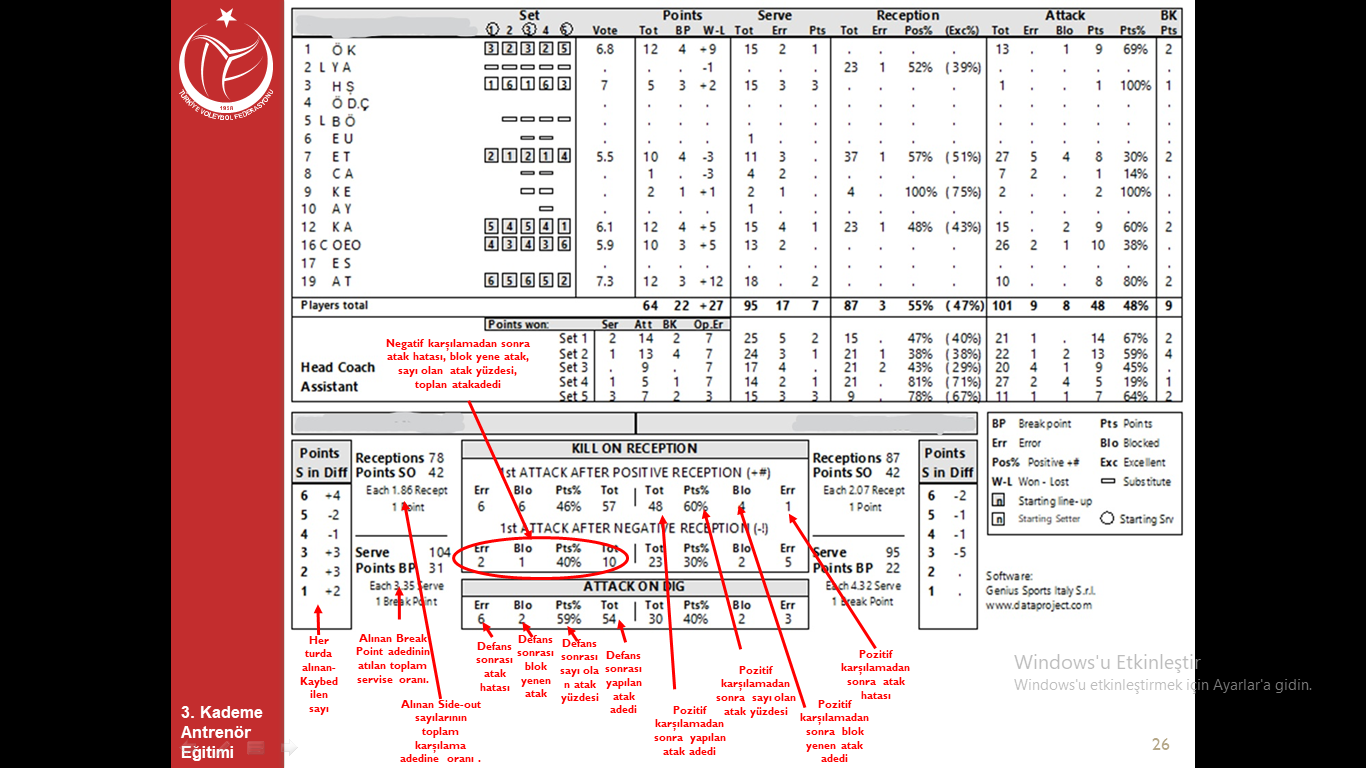 26
Becerilerin Sınıflandırılması ve Değerlendirilmesi
27
Sayısal olarak analizi yapılan beceriler
Servis                                  (S)
Manşet                                (R)
Atak                                     (A)
Blok                                     (B)
Defans                                 (D)
Pas                                      (E)
Pasın sayısal olarak analizi yapılır  fakat eğer faul değilse  değer  olarak (mükemmel, iyi, kötü vs.) derecelendirilmez !
Avantaj top (free ball)          (F)
28
Atak ;
# : Yapılan atağın karşı sahada  defanstan bloktan ya da yere değerek sayıya çevrilmesi.

+ : Rakip tarafından oyunda tutulabilen ancak hücum organizasyonu yapılamayarak tekrar avantaja çevrilen etkili hücum.  

:  Rakip tarafından defanstan çıkartılarak ya da  bloktan sektirilerek  kendi tarafına avantaja çevrilen etkisiz  hücum.

!  : Rakip bloğa çarpıp dublajdan çıkarılan hücum.

/  :  Rakip bloğuna çarparak rakibe sayı olan yani blok yenen hücum.

=  : Direkt auta, fileye  ya da antene vurulan veya hücum çizgi ihlali yapılan hatalı hücum.
29
Servis Karşılama ;
# : Pasör bölgesine yeterli yükseklikte  ve hızda gelen pasörün istediği hücum bölgesine  rahatlıkla  pas atabileceği mükemmel karşılama. (Servis : - )

+ : Pasörün tüm hücum  bölgesini kullanılabildiği , yeterli yükseklikte ve fileden  1-2 m  açığa gelen karşılama. (Servis : -)

!   :Fileden 3-4  m açığa yeterli yükseklikte gelen karşılama.(OPSİYONEL) (Servis!)

: Pasörün zorunlu olarak yalnızca  bir bölgeye pas atabildiği ya da hücuma çeviremediği fileden 4 m ve daha   açığa ya da antenlere yakın bölgeye  gelen karşılama. (Servis +)

/  : Pasörün topu file üzerinde yakalayamayacağı şekilde  yüksek ve  hızlı gelerek karşı sahaya geçen ve  rakibe  avantaj olan karşılama. (Servis / )

= : Rakibin attığı servisi karşılayamayarak sahaya düşmesi ya da  karşılama yapan  oyuncudan sekerek çıkarılamaması ve sayı verilmesi. (Servis # )
30
SERVİS KARŞILAMA  DEĞERLENDİRMESİ
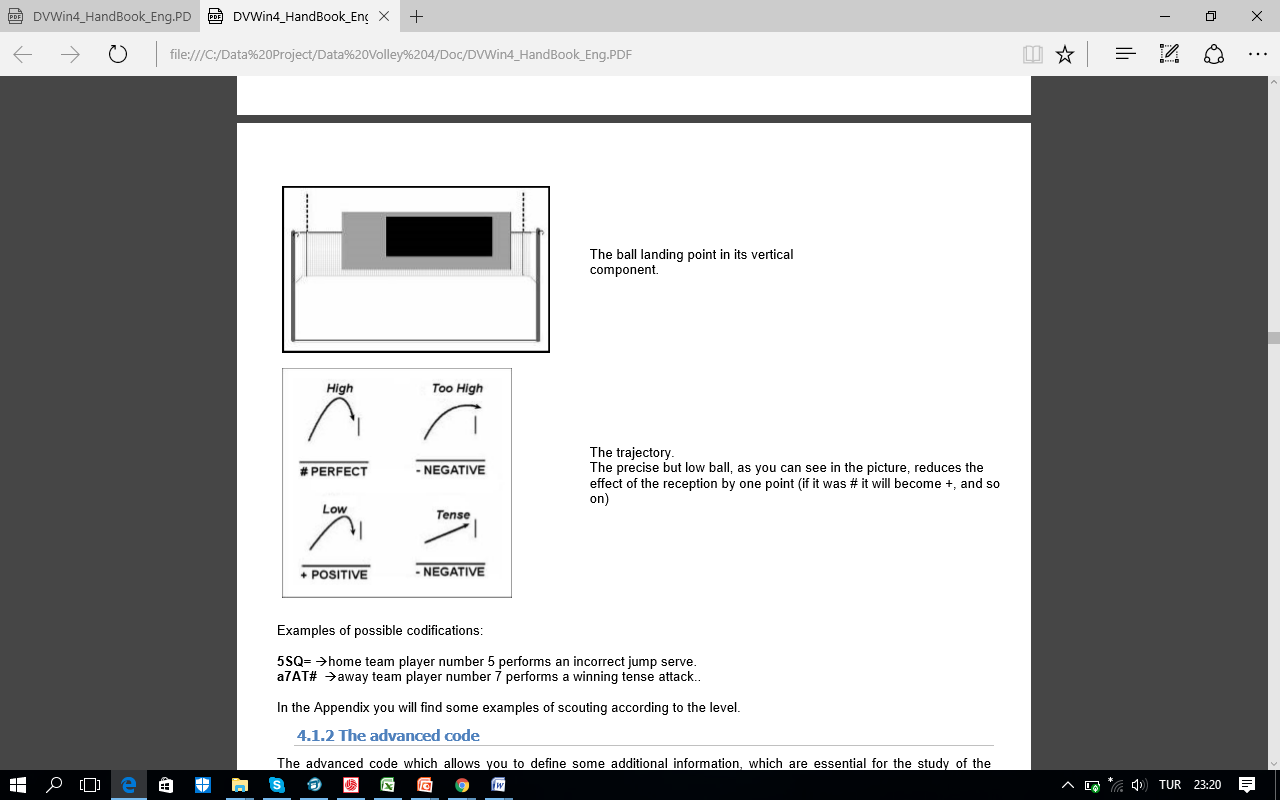 31
Servis ;
# : Rakip oyuncusundan sekerek ya da  rakip sahada yere düşerek sayı olan servis. (Rec:=)

+ : Rakibin karşılamanın fileden 4 m ve daha geriye ya da antenlere çok yakın bölgeye alınması. (Rec: - )
!  :  Rakibin karşılamanın  3-4 metre açığa alınması. (Rec: !)
:Rakibin topu pasör bölgesine yeterli yükseklikte ve hızda yaklaştırabildiği ve rakip pasöre  istediği bölgeden hücum yaptırabilme imkanı sağlayan etkisiz servis. (Rec: # ve + )

/  : Rakibin topu hücum yapamadan direkt avantaj olarak  gönderdiği etkili servis (Rec: /)

=  : Atılan servisin filede  kalması ya da harice gitmesi .Hatalı servis.
32
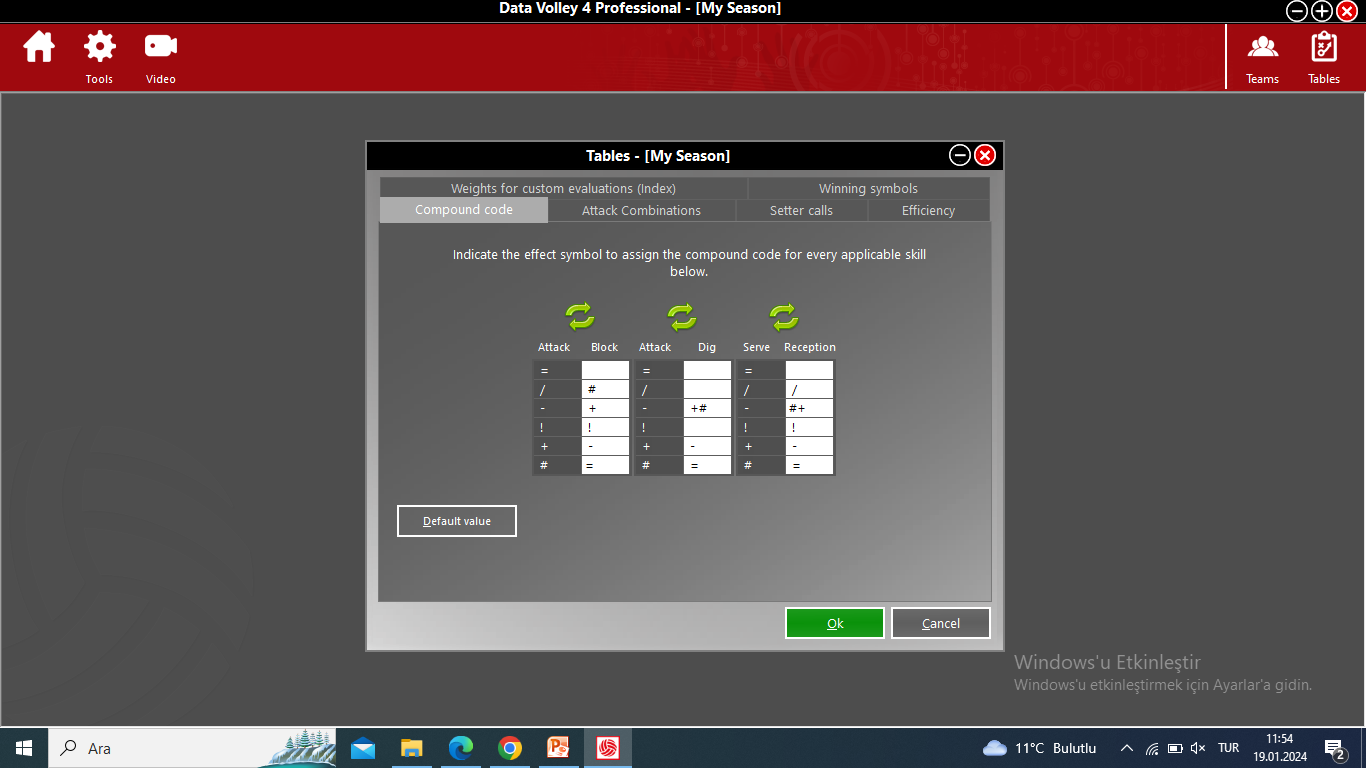 Servis- Manşet Etkileşimi
33
Defans ;
# : Rakip hücumunun etkisiz hale getirildiği ve pasörün rahatlıkla  bütün bölgelere  pas atabildiği defans.

+ : Rakip hücumunun etkisiz hale getirildiği ve pasörün en az 2 bölgeye pas atabildiği defans.

! : Opsiyonel

: Rakip hücumunun çıkartılıp zorunlu olarak 1 bölgeye pas atılabilen ya da hücum yapılamadan  tekrar rakip sahaya gönderilen defans .

/  : Rakip hücumunun defanstan sekerek  tekrar rakip sahaya gitmesi.

= :  Rakip hücumun defanstan sekerek sayı olması.
34
Blok ;
# :  Rakibin hücumun blok yapılarak karşı sahada  ölüp sayıya çevrilmesi.

+ : Rakip hücumunun sektirilerek yumuşatılması ve hücuma çevrilmesi.

: Rakip tarafından yapılan hücumun blokta sektirilmesi ancak hücuma çevrilememesi.

/ : Opsiyonel (Fileye temas)

! : Rakibin hücumuna blok yapılması ancak rakibin dublajından çıkarak sayı olmaması.

= : Rakibin hücumun bloktan sekerek sayı olması ,hatalı blok .
35
36
ANALİZ UYGULAMALARI
37
Voleybol Oyununun Bölümleri
Side Out (Complex I) : Oyunun servis karşılanan bölümüdür. Servis karşılama ve atak organizasyonunu içerir
Break Point (Complex II): Oyunun servis atılan bölümüne ve o bölümde alınan sayılara verilen isim. Servis,blok,defans,atak serisini içerir.
Transation: Side out dan sonra oyunun devamında ralli içinde  yapılan hücumlardır.
38
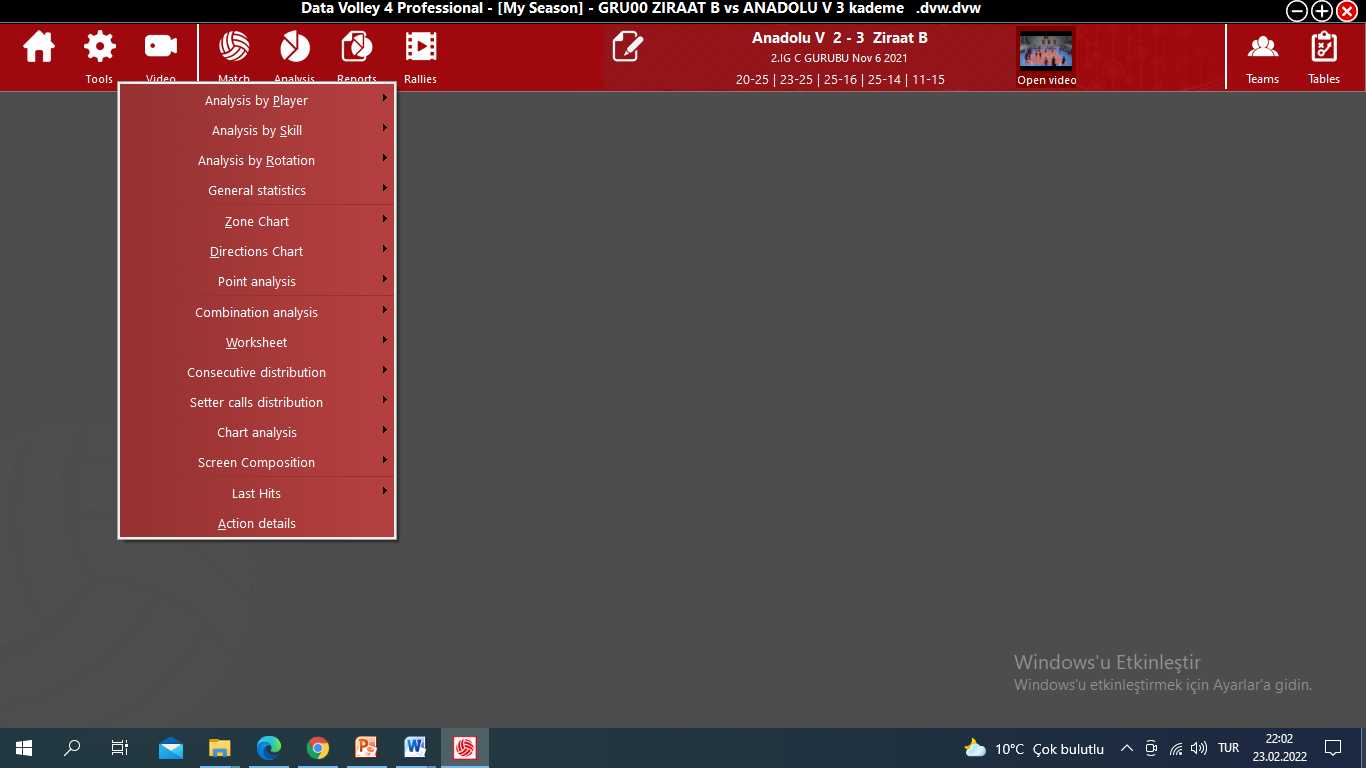 39
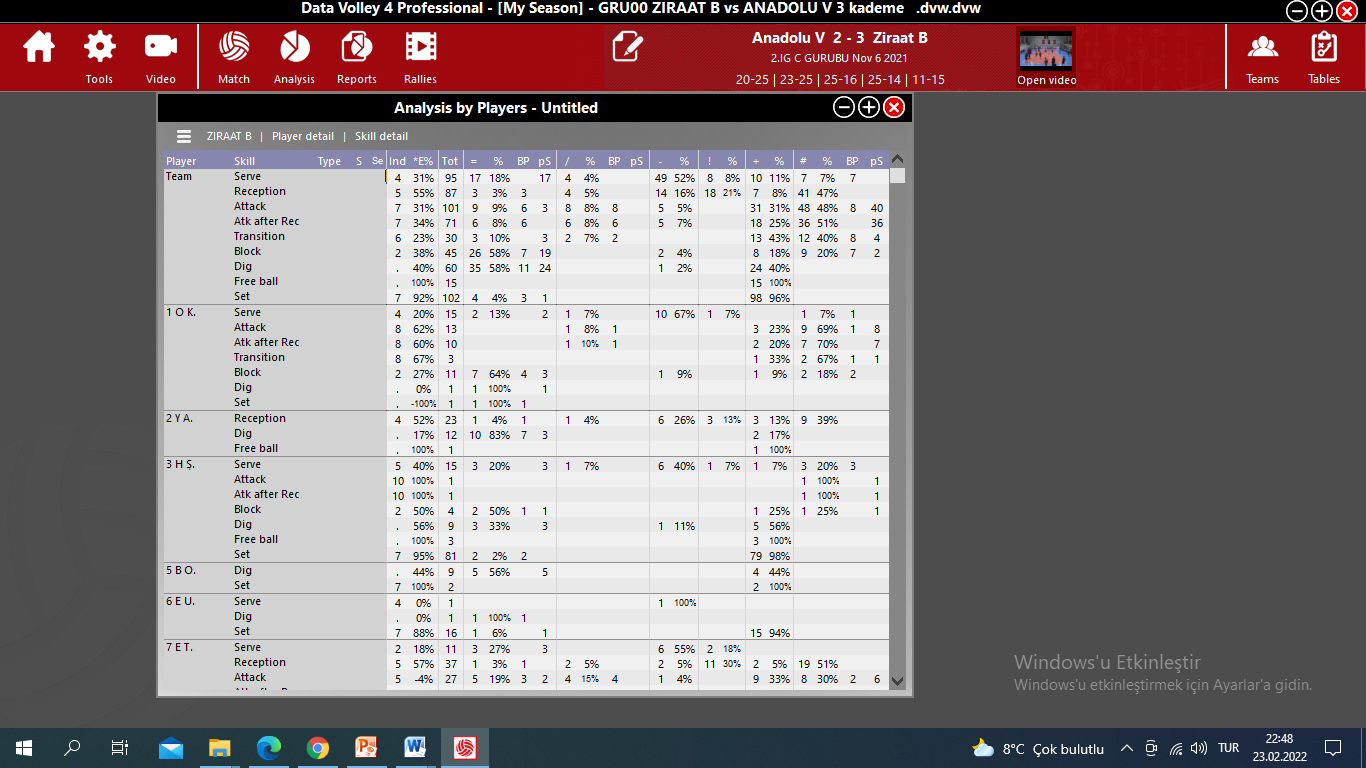 Takım toplamı
Semboller
Oyuncu Detayı
Verimlilik oranları
40
BAŞARILAR
41